I Am Coming Lord
3/4
Eb/Eb - DO

Verses: 6/Chorus
PDHymns.com
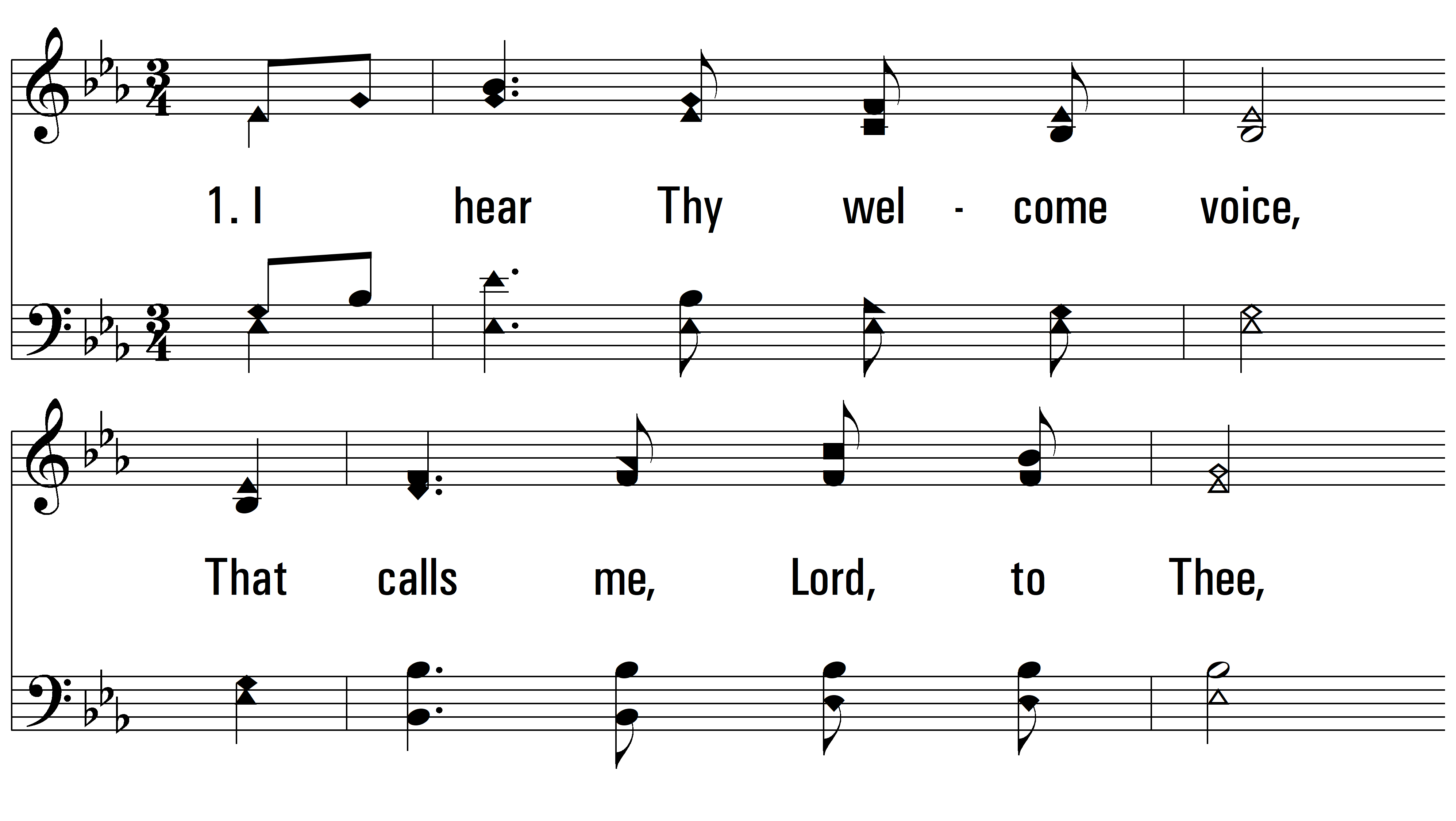 vs. 1 ~ I Am Coming Lord
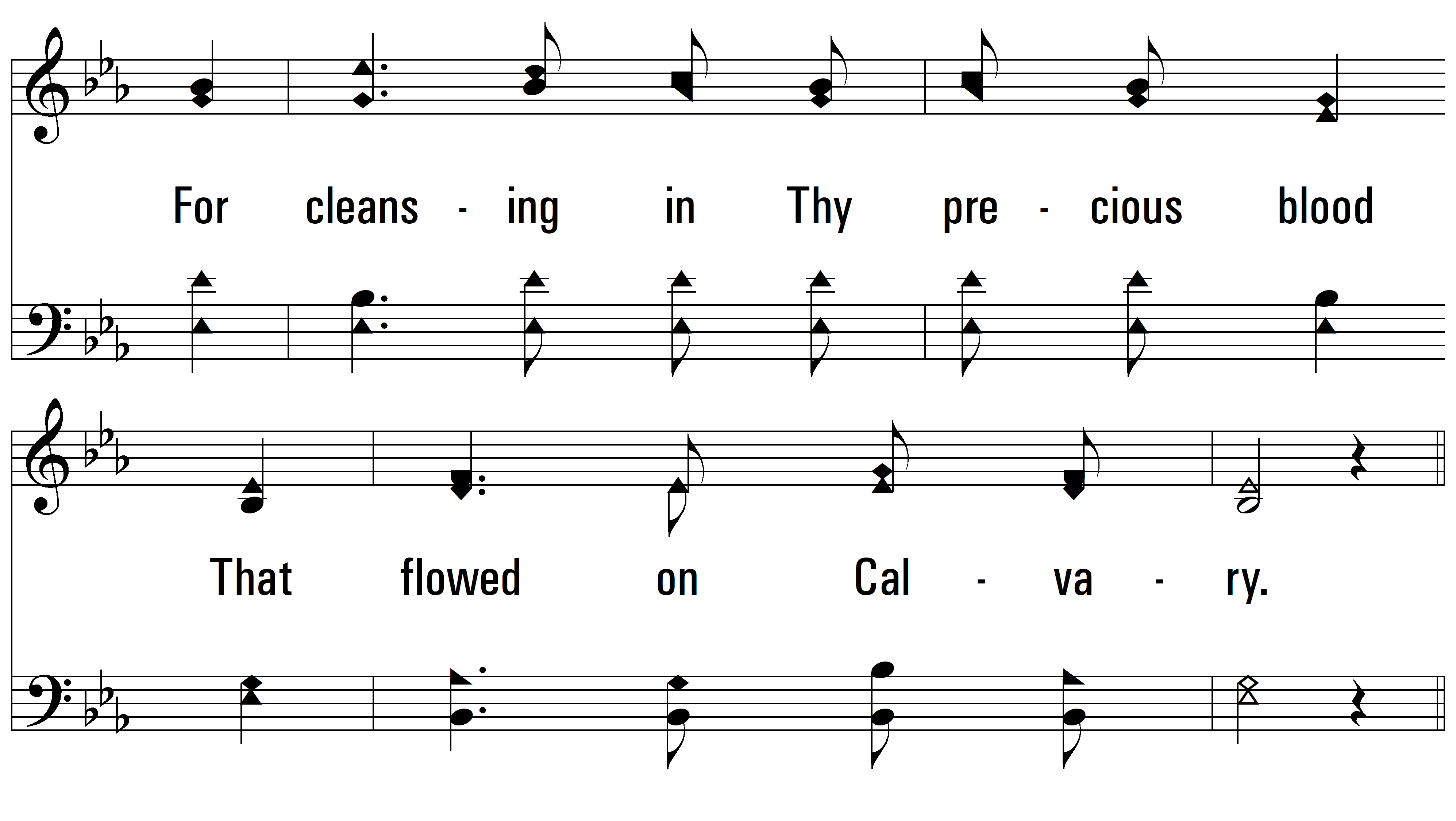 vs. 1
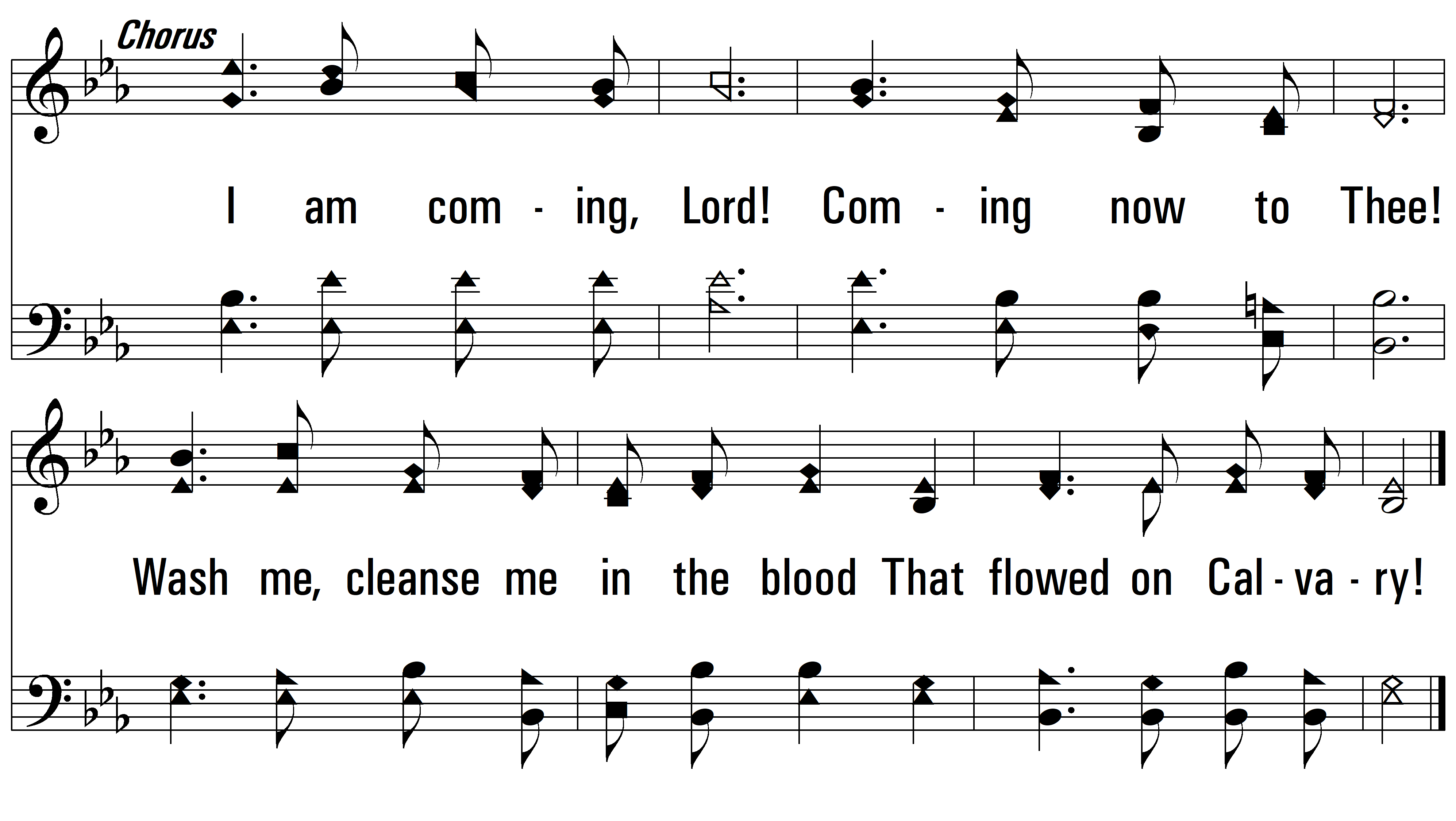 vs. 1
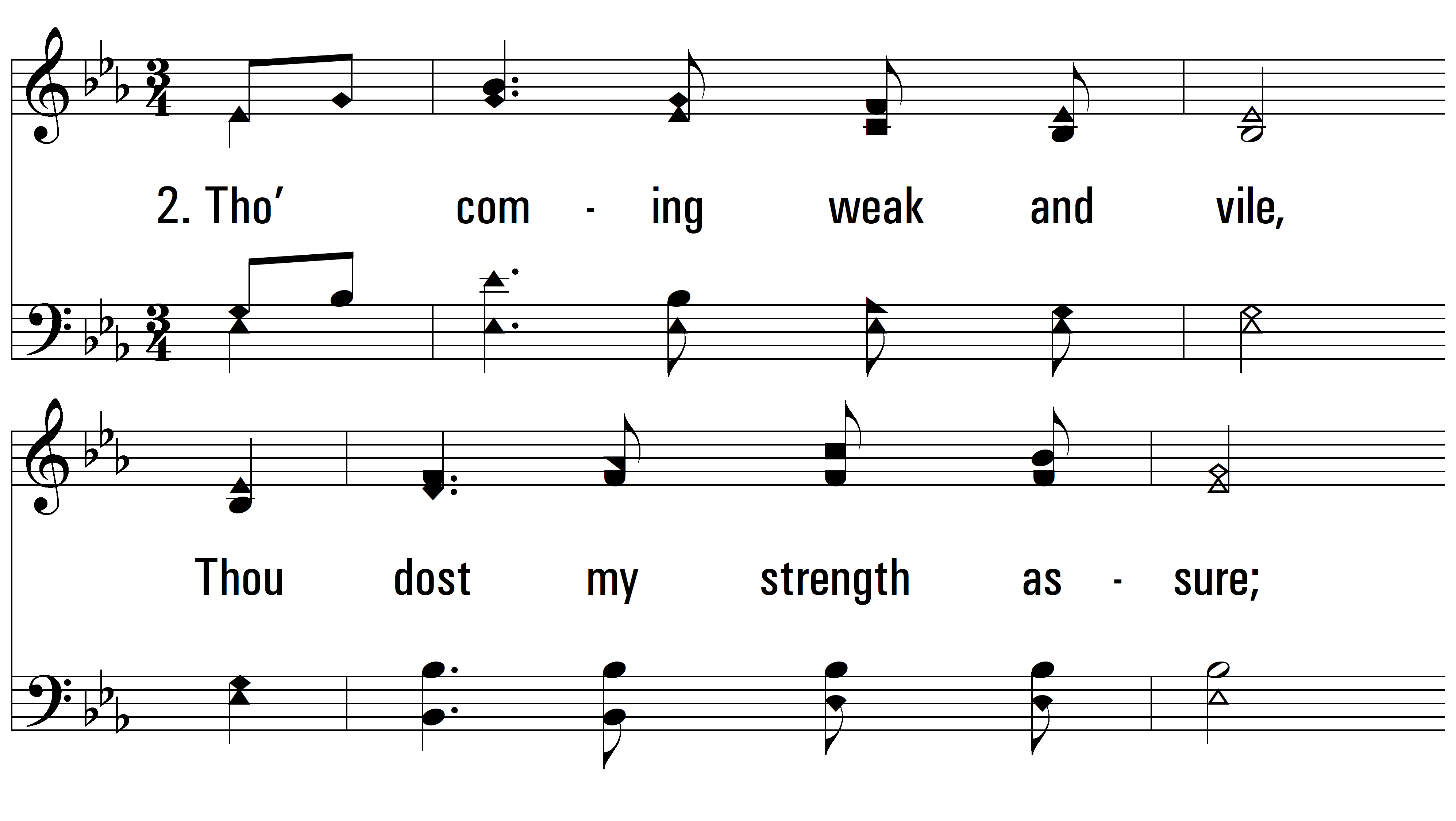 vs. 2 ~ I Am Coming Lord
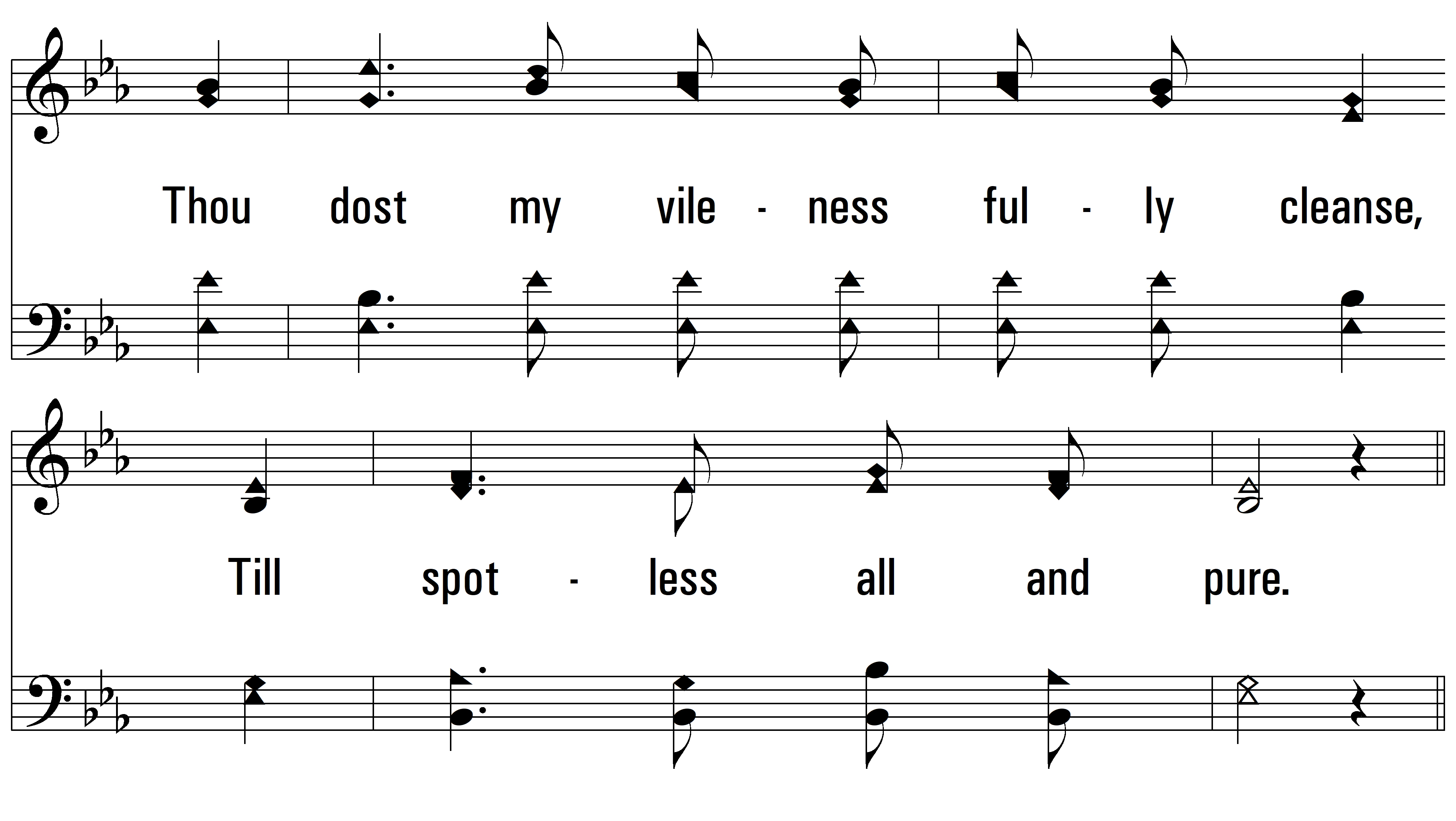 vs. 2
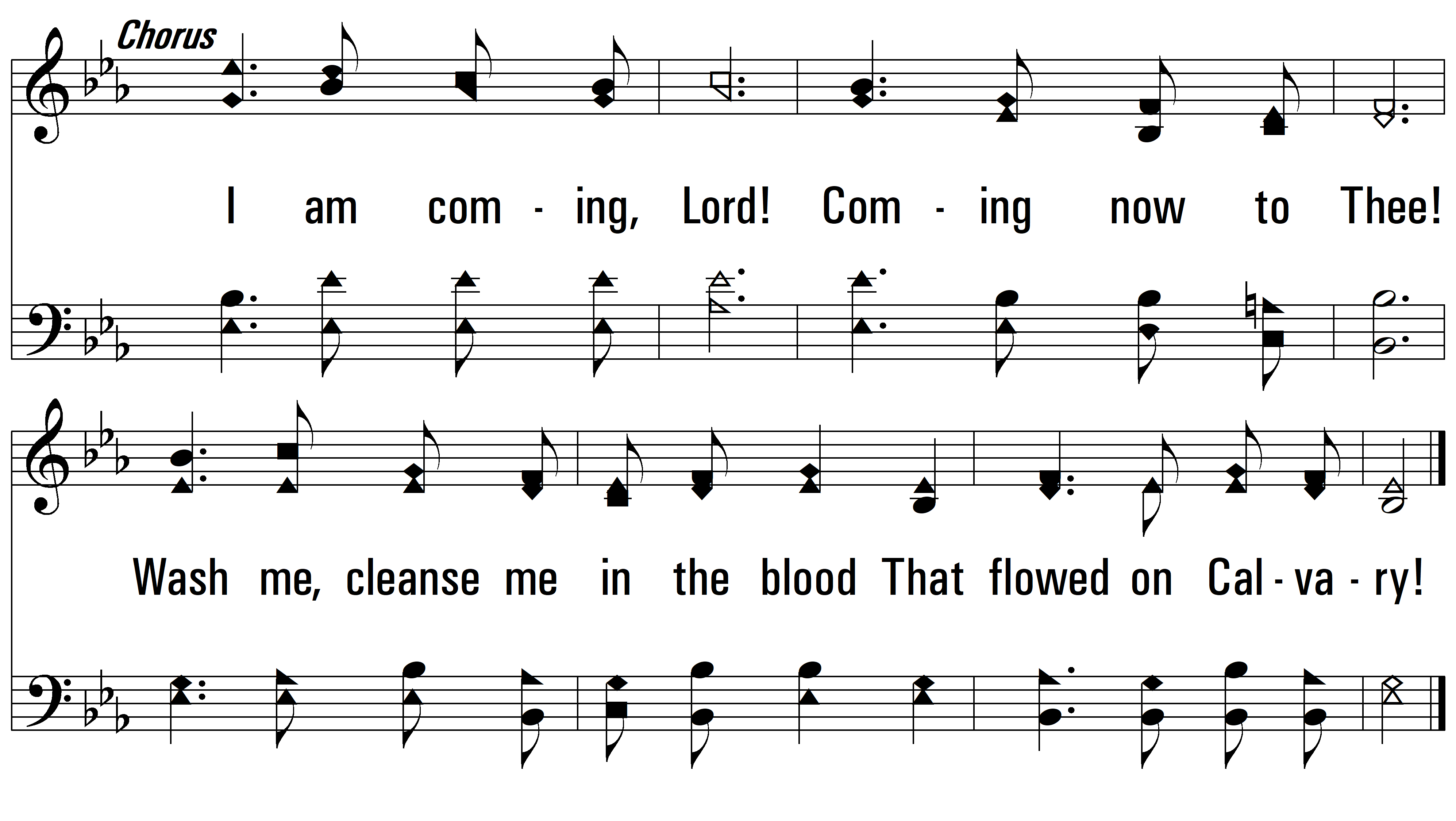 vs. 2
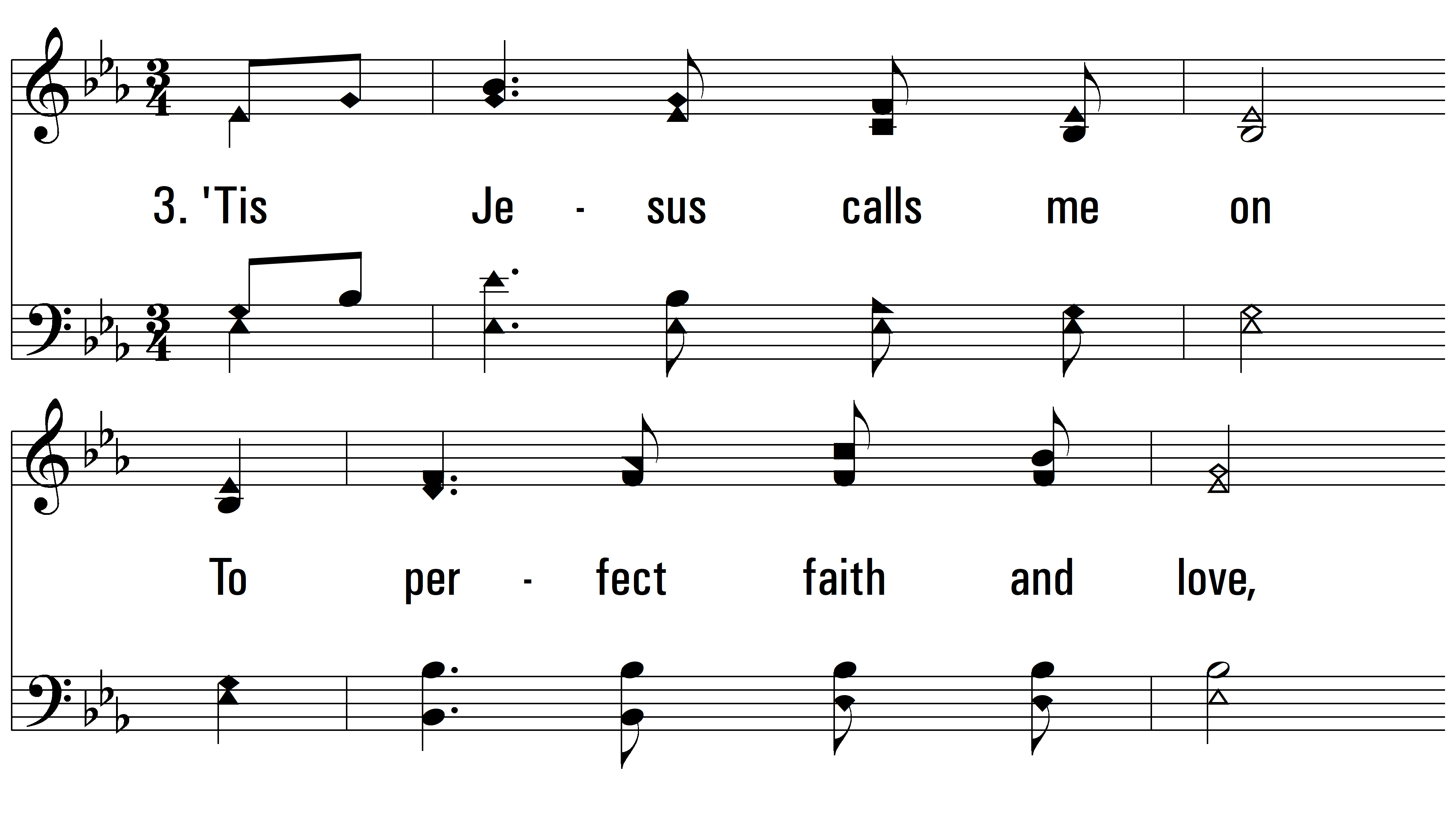 vs. 3 ~ I Am Coming Lord
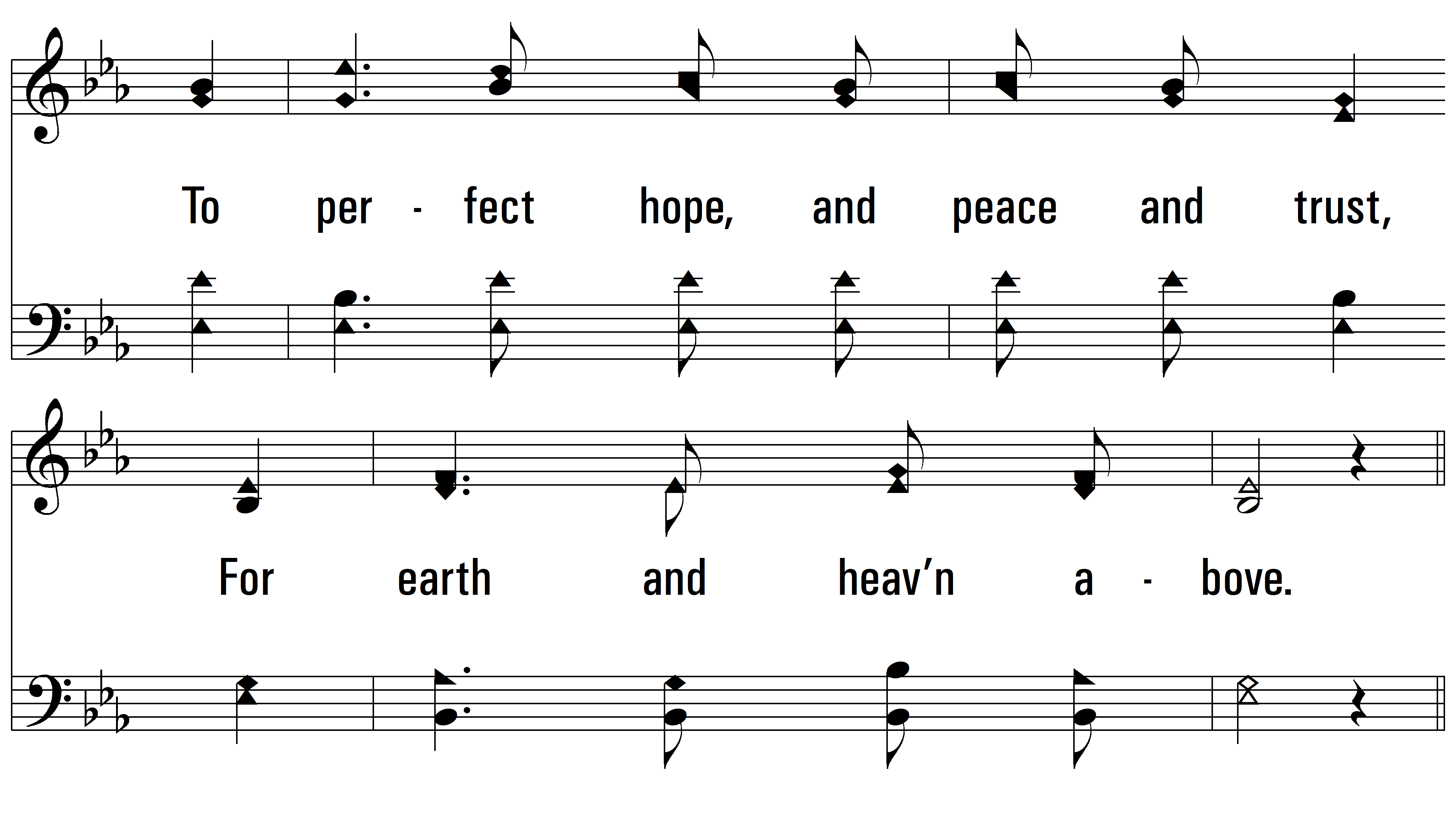 vs. 3
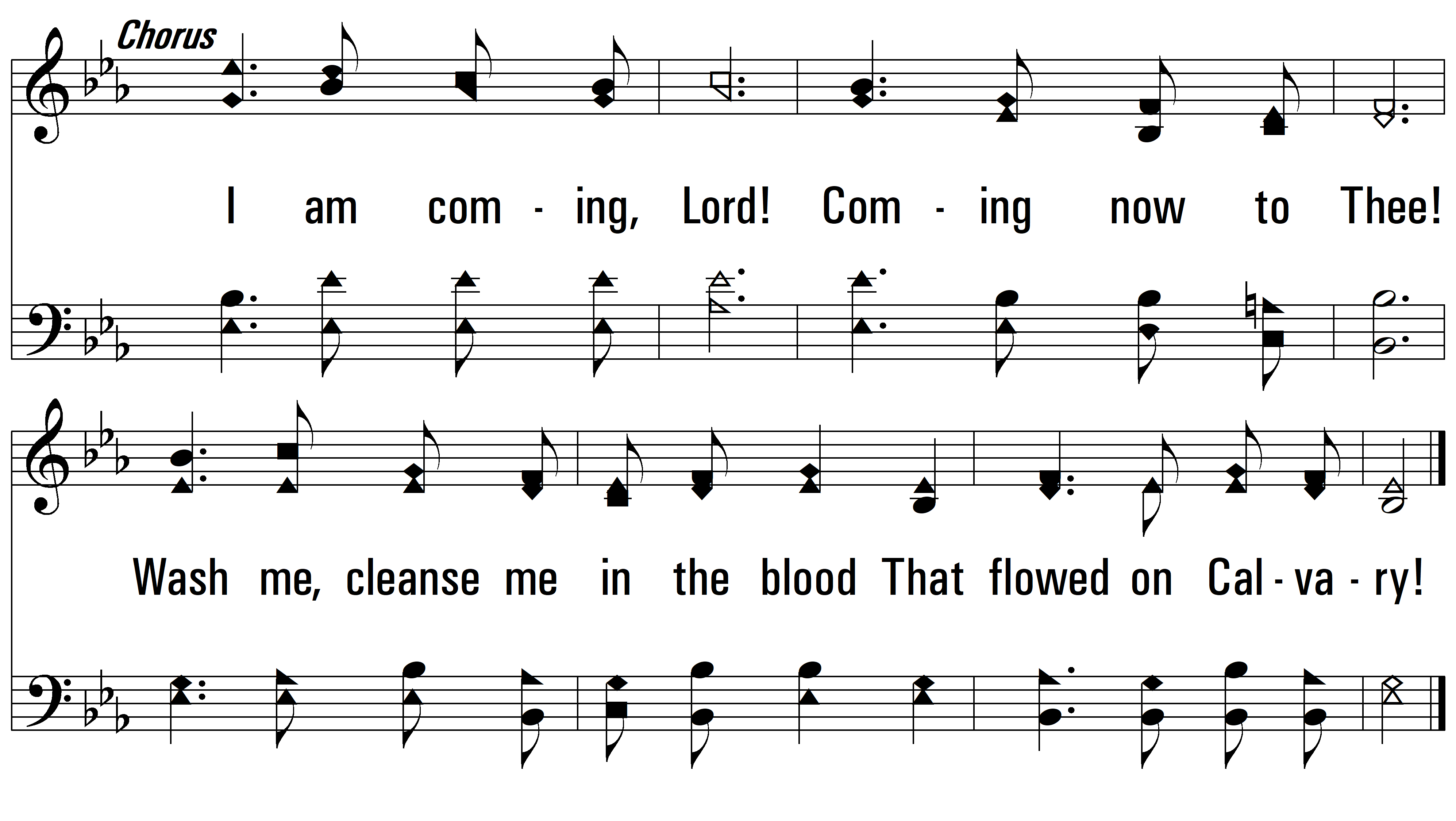 vs. 3
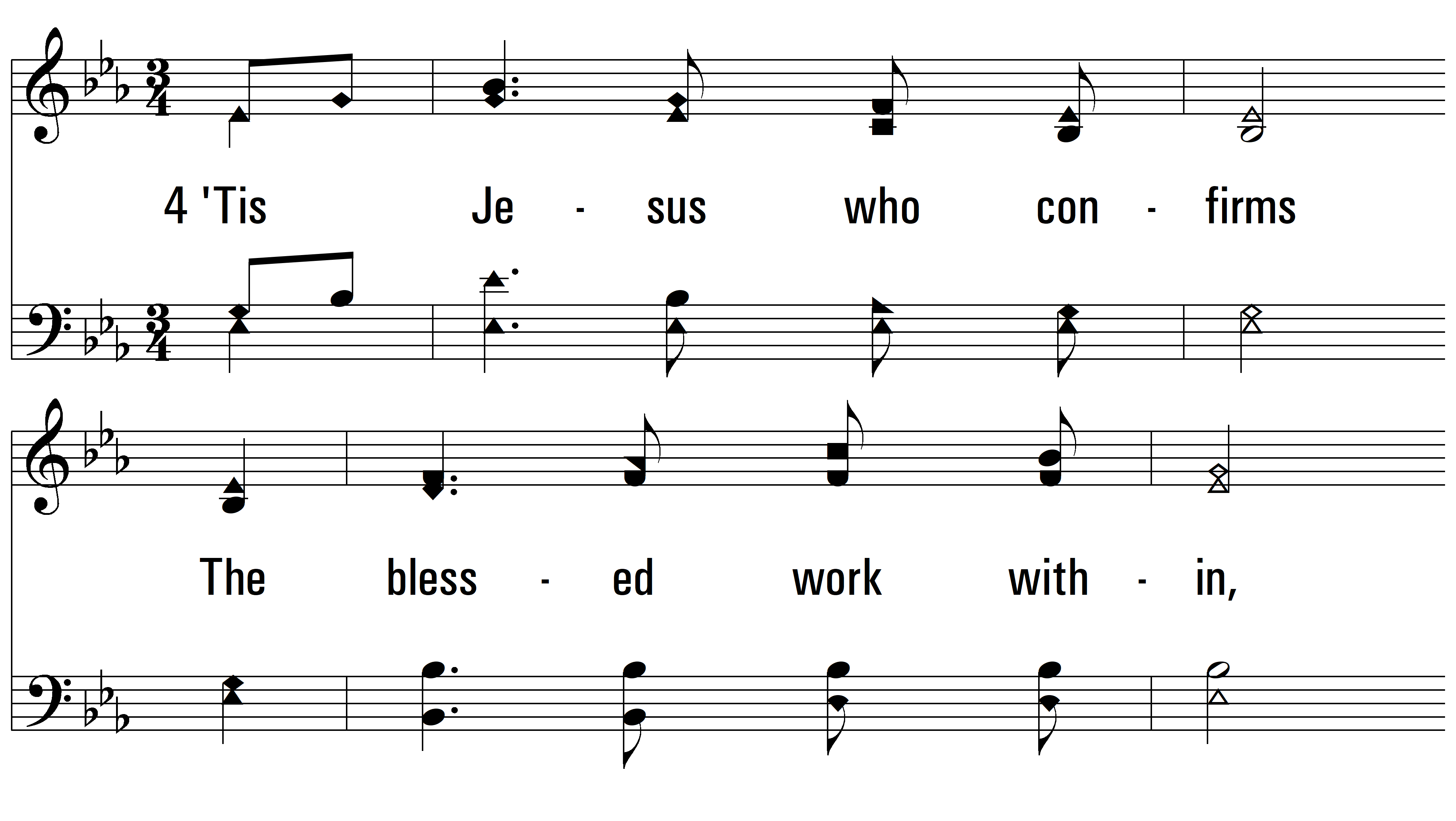 vs. 4 ~ I Am Coming Lord
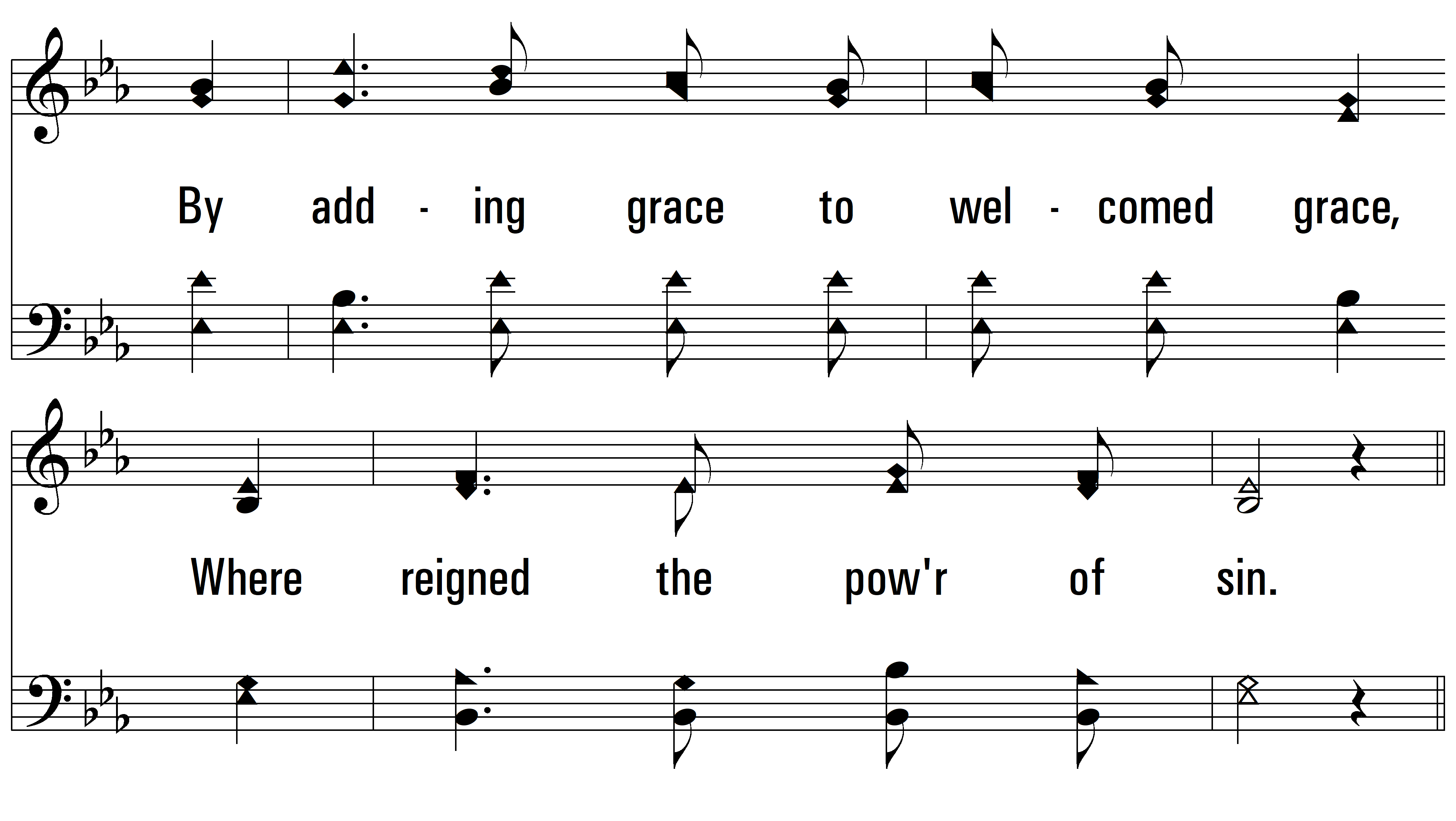 vs. 4
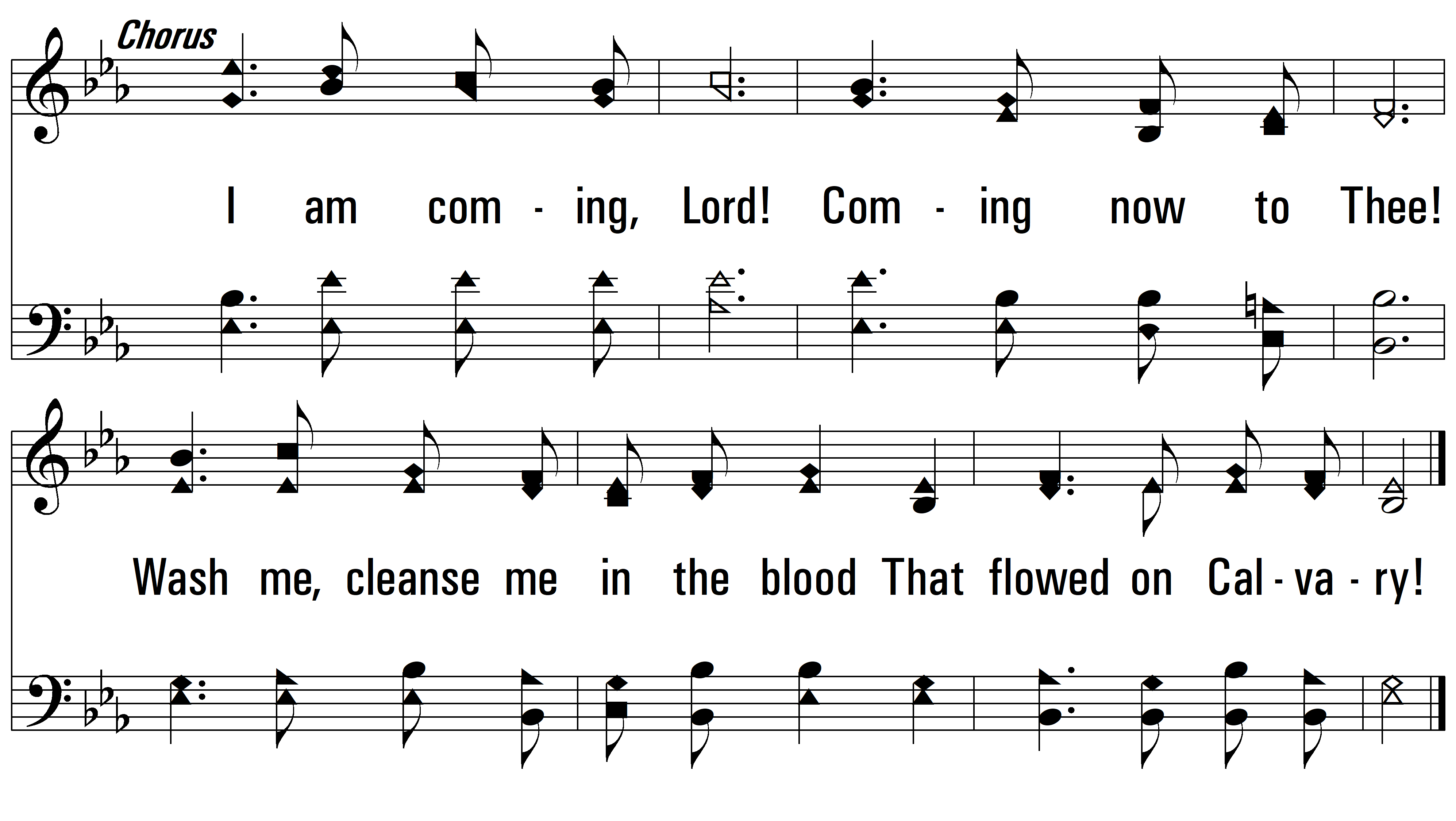 vs. 4
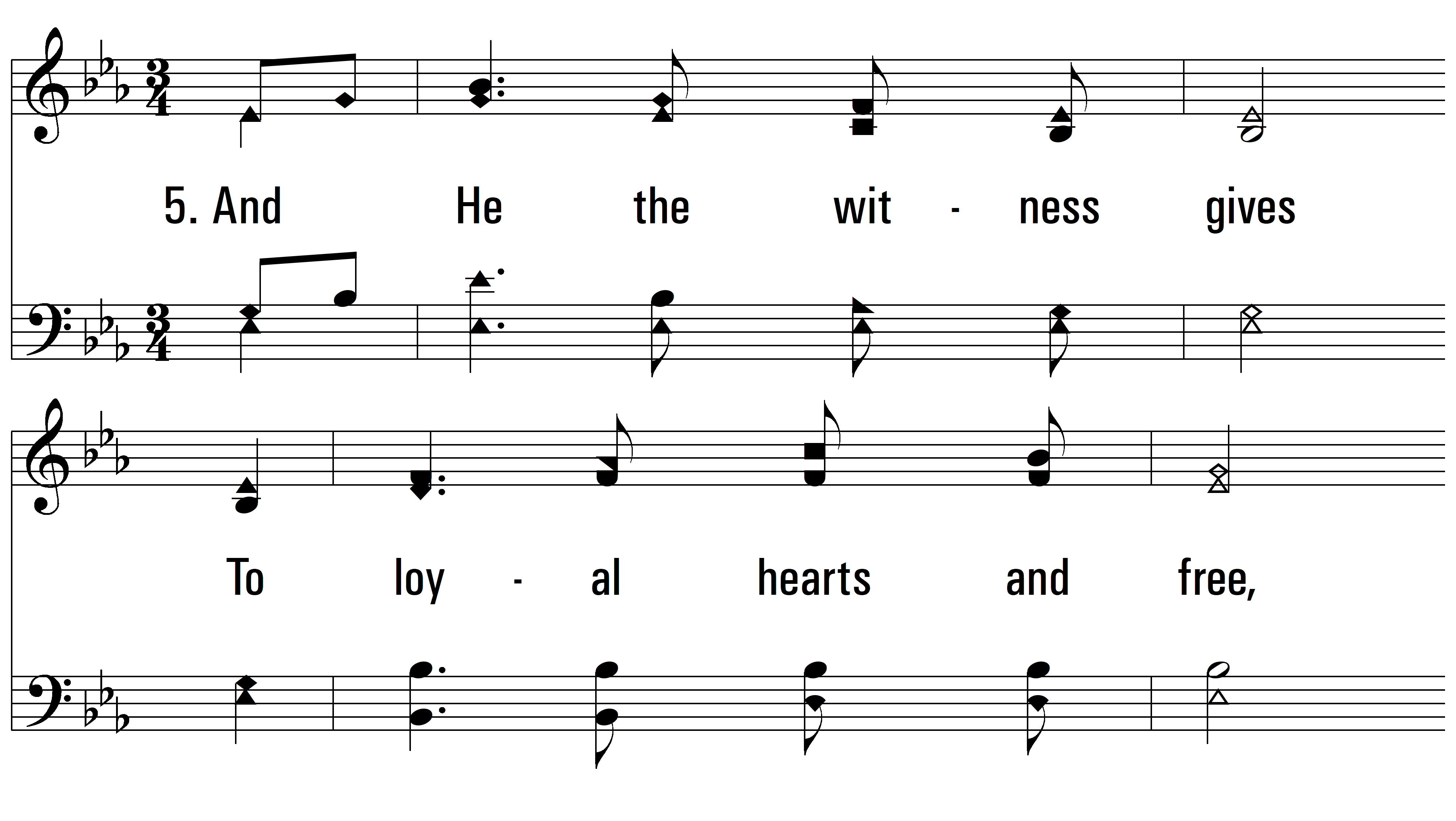 vs. 5 ~ I Am Coming Lord
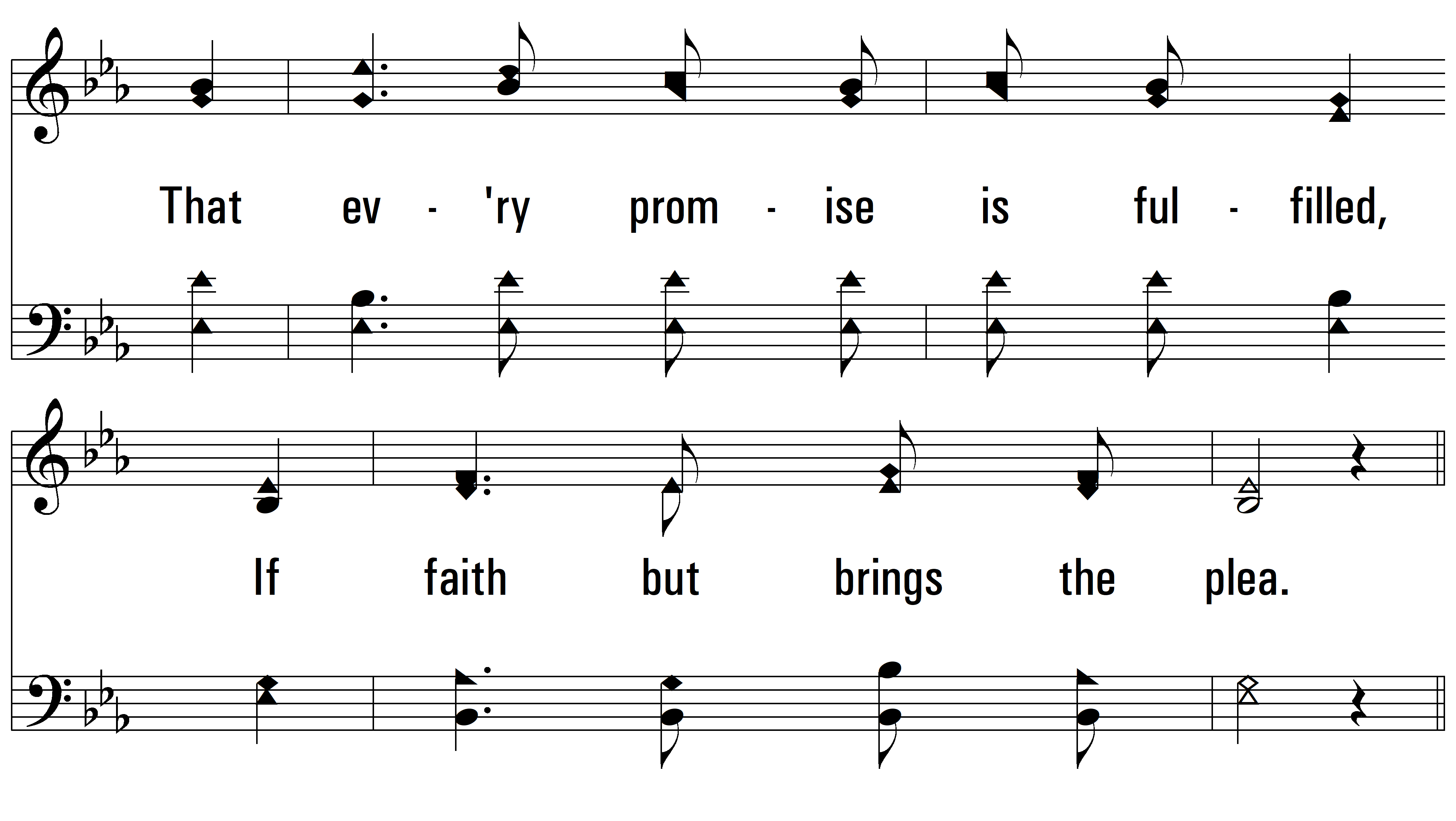 vs. 5
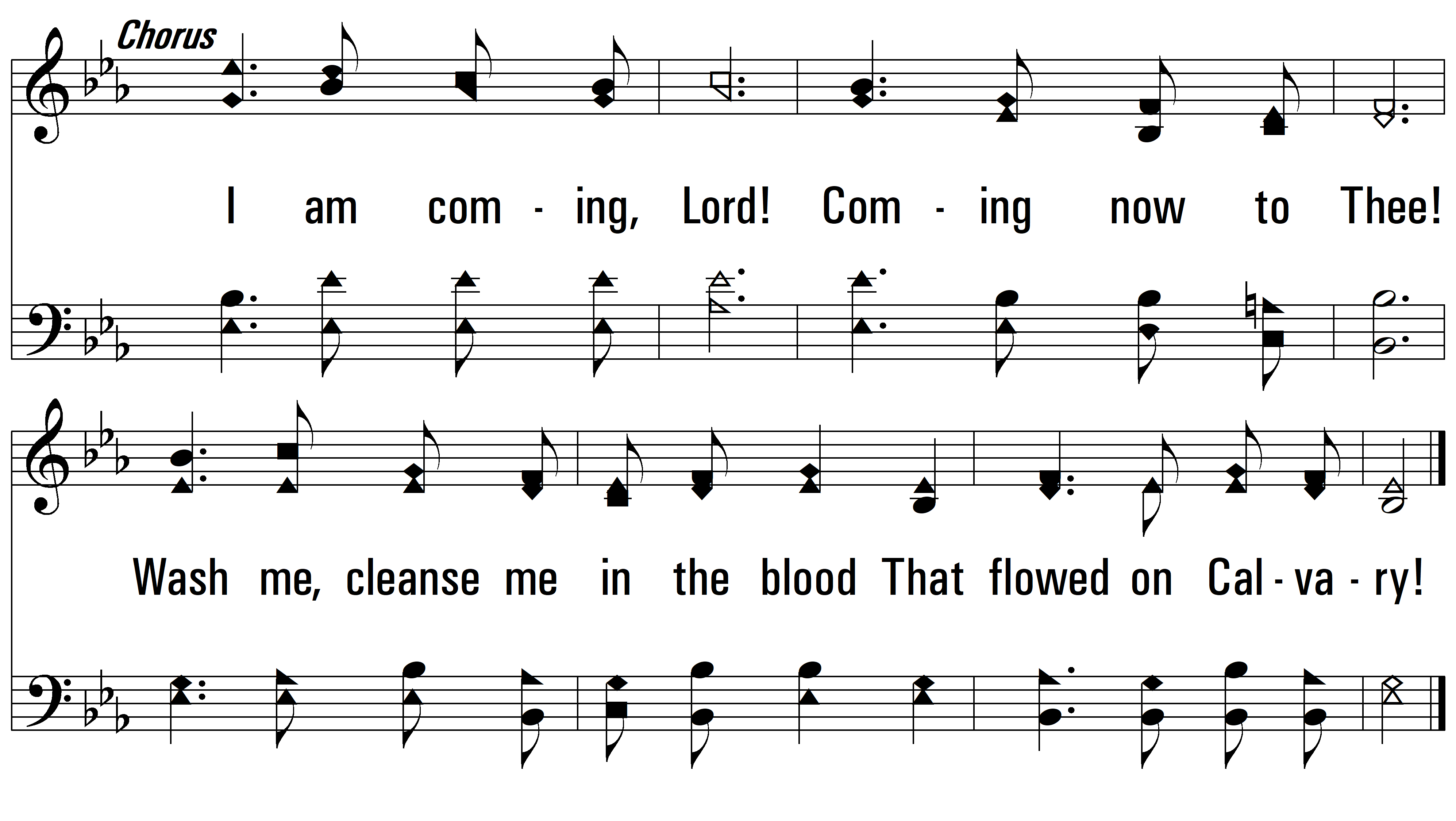 vs. 5
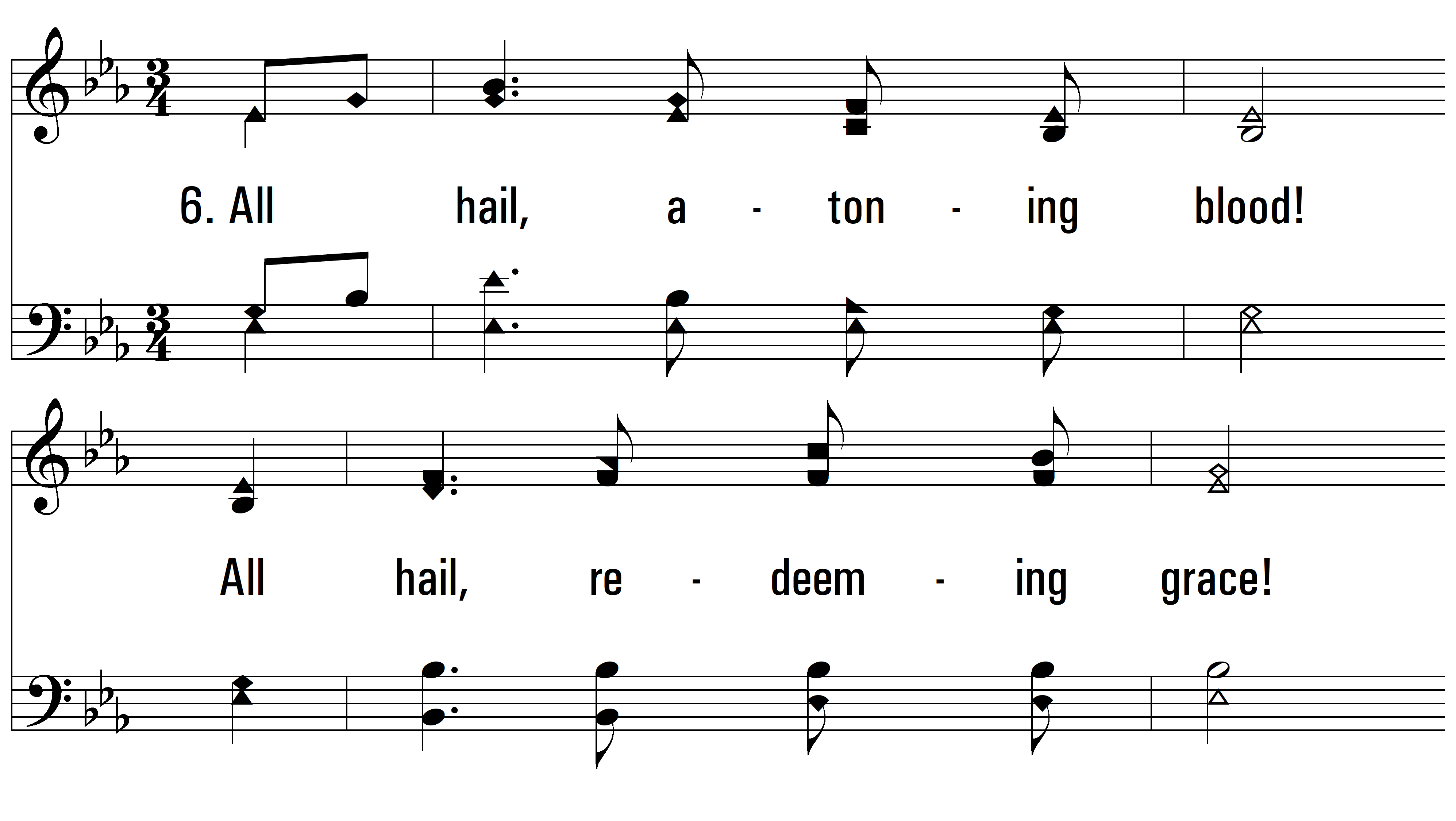 vs. 6 ~ I Am Coming Lord
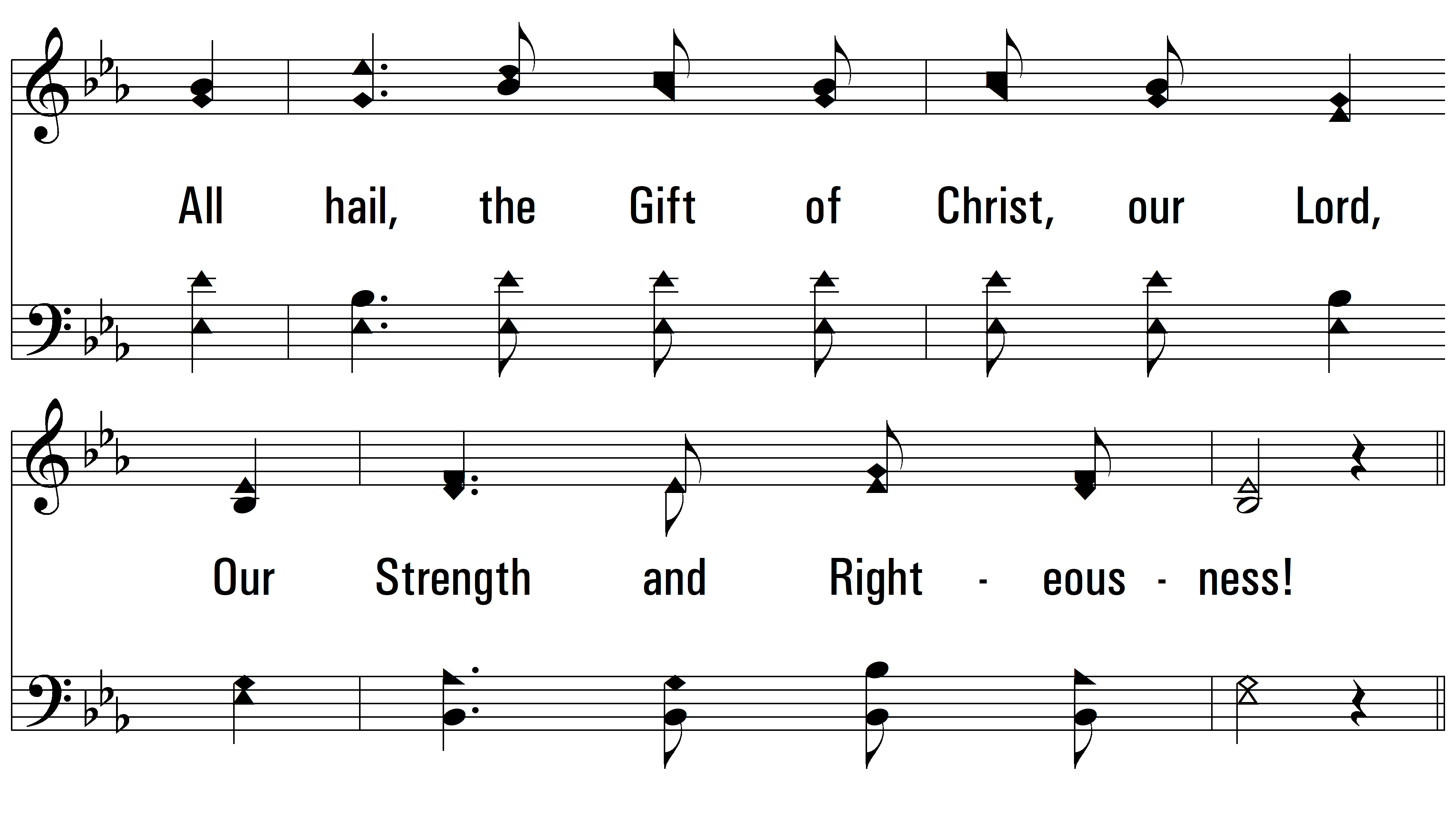 vs. 6
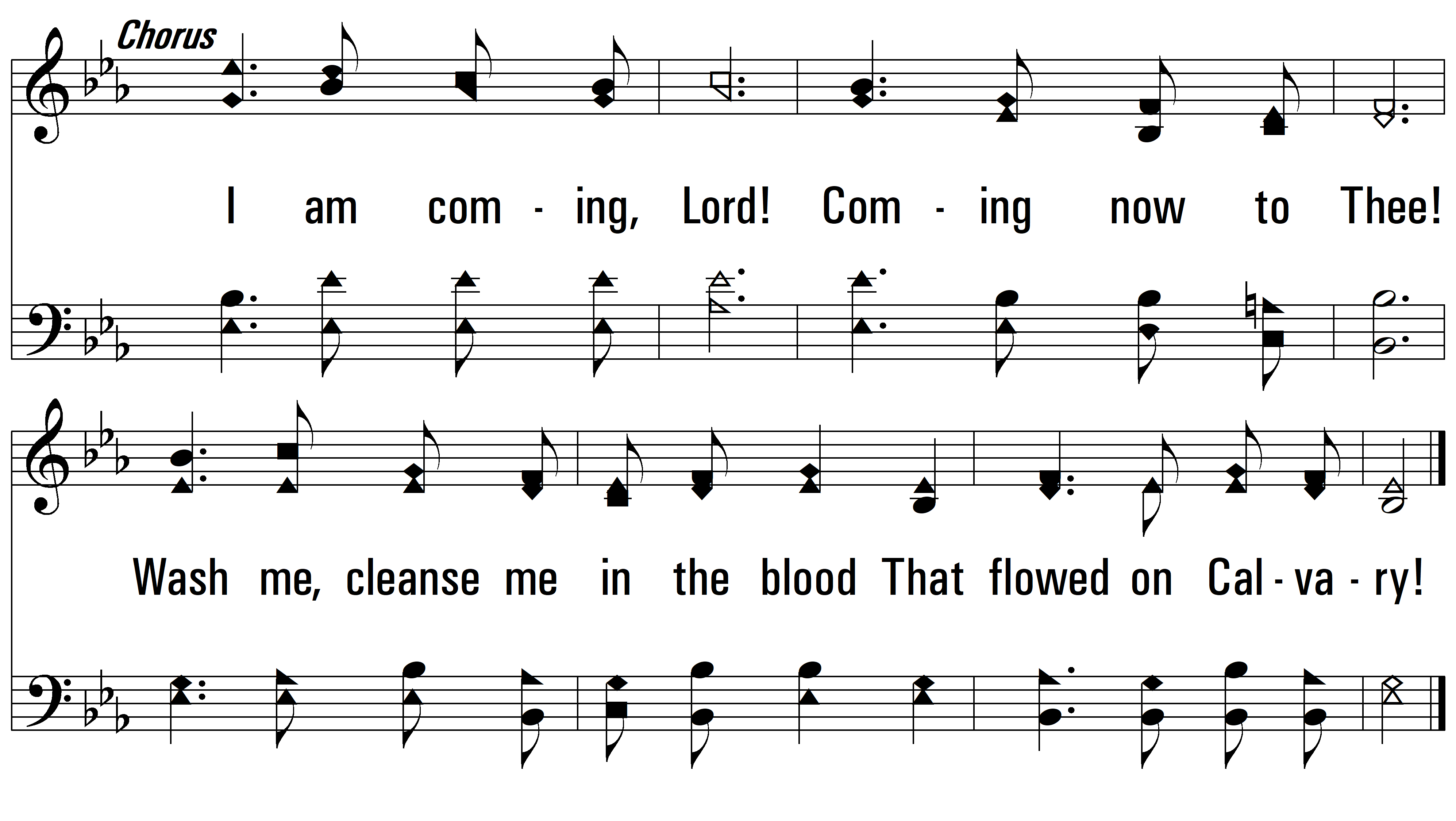 END
PDHymns.com
vs. 6